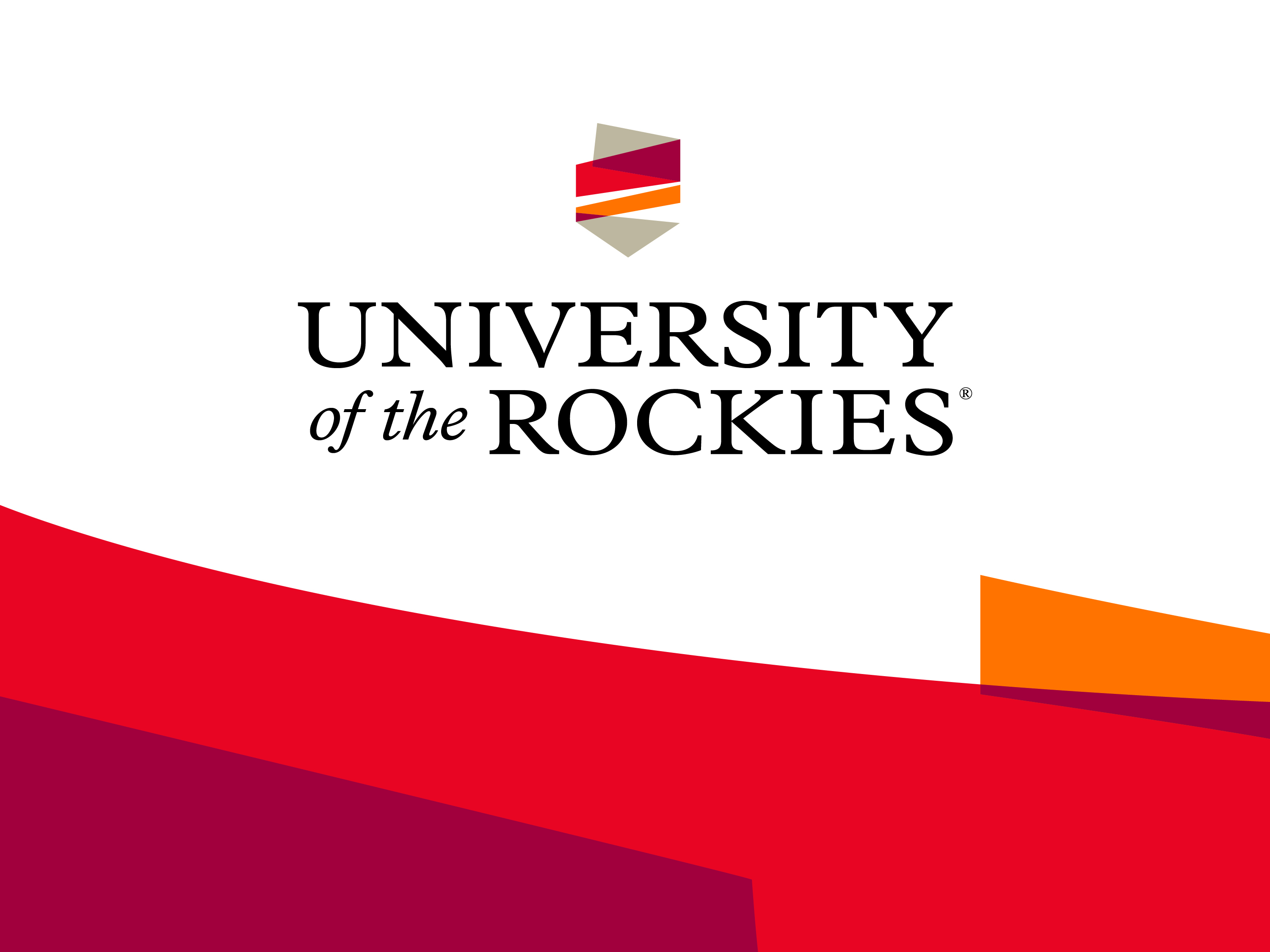 Carol Parenteau
Department of Assessment & Academic Quality
September, 2017
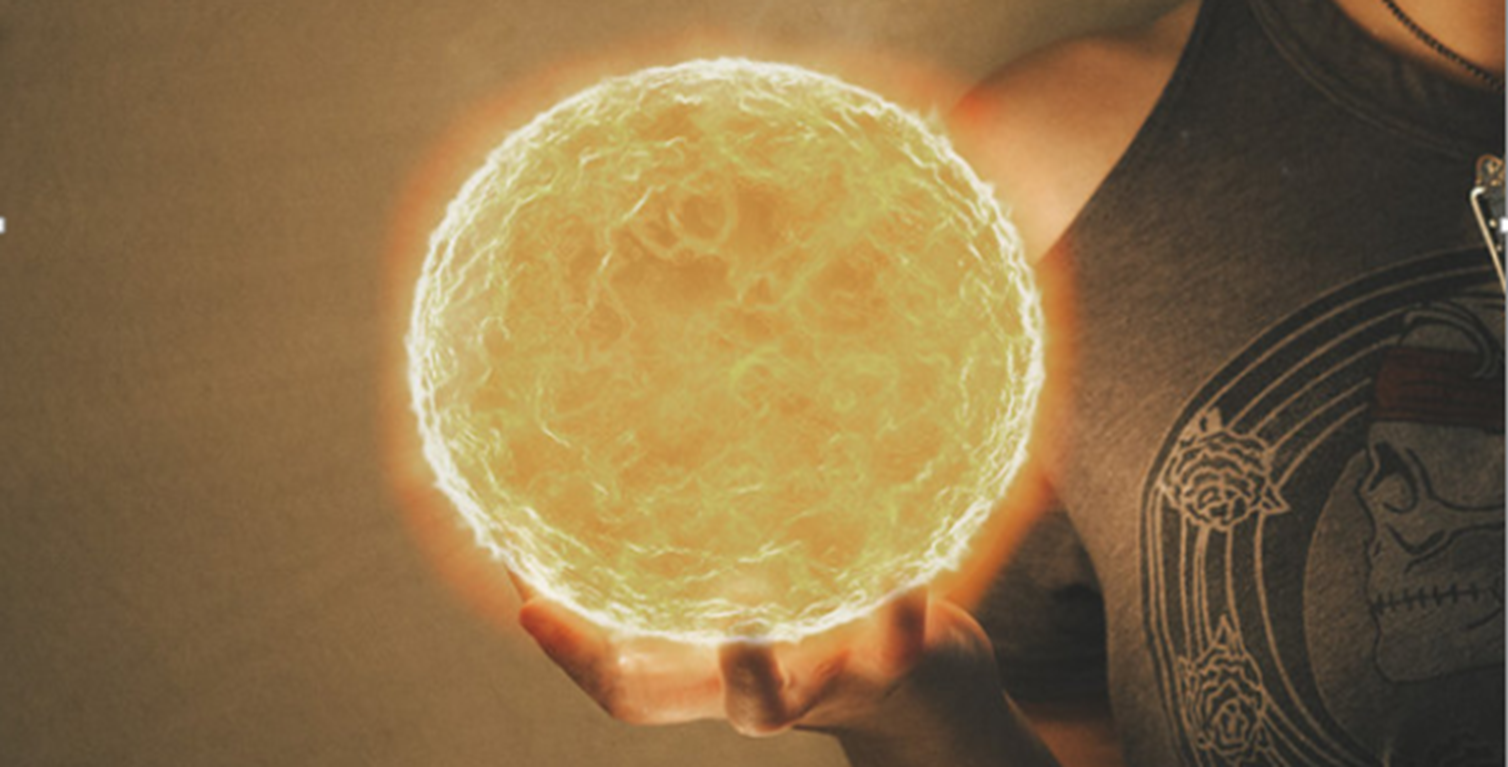 The Hidden Powers of Alignment
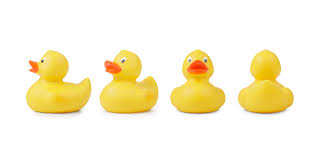 Alignment
 Critical course elements working together to ensure that students achieve the desired learning outcomes.

-QM Higher Education Rubric Workbook
Alignment Requirements in the Rubric
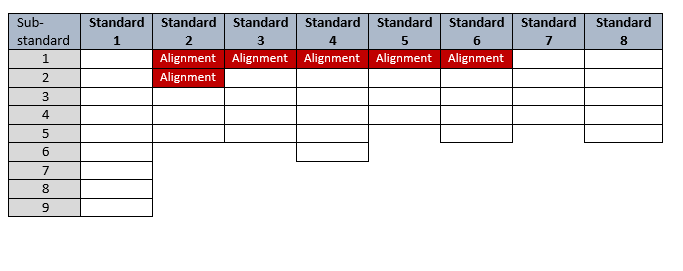 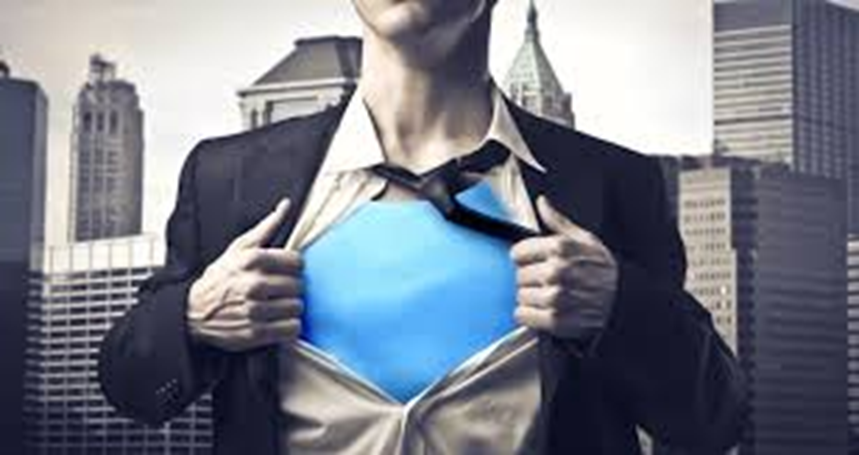 ALIGNMENT
ORDER
COORDINATION
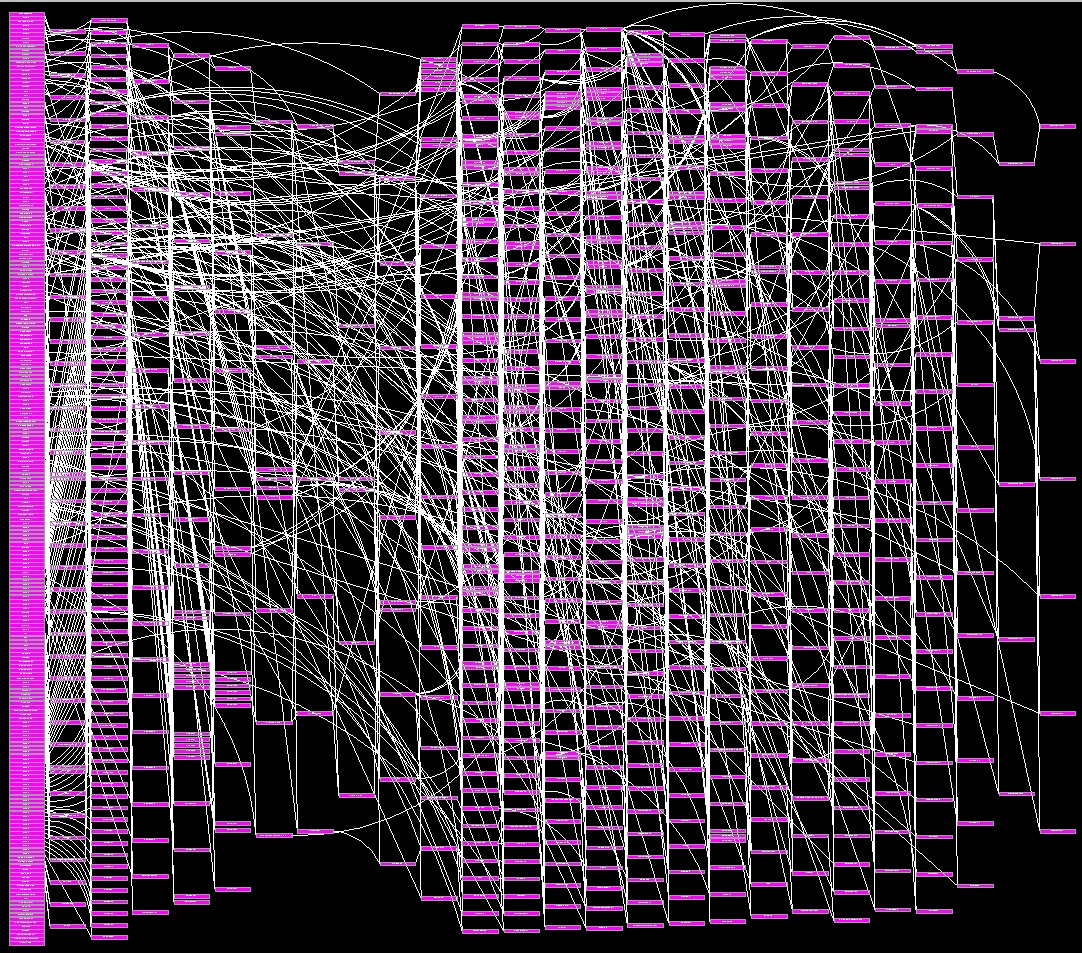 COMPLEXITY
ORGANIZATIOAL LEADERSHIP
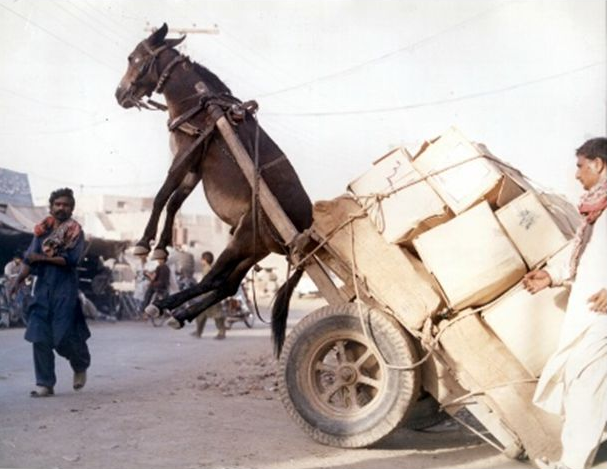 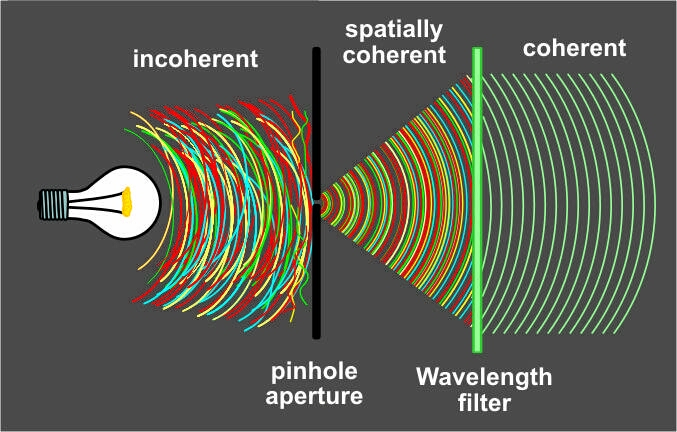 COHERENCE
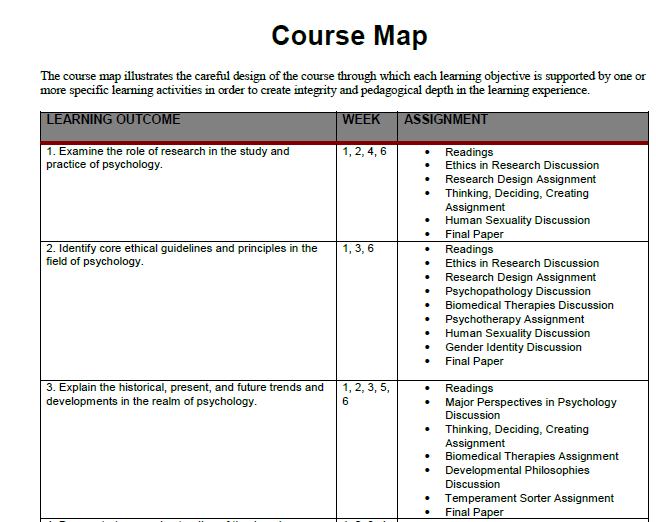 Weekly Outcomes
Assignments
CLOs aligned to WLOs and to activities
Activities aligned with CLOs and WLOs
Rubrics aligned with WLOs
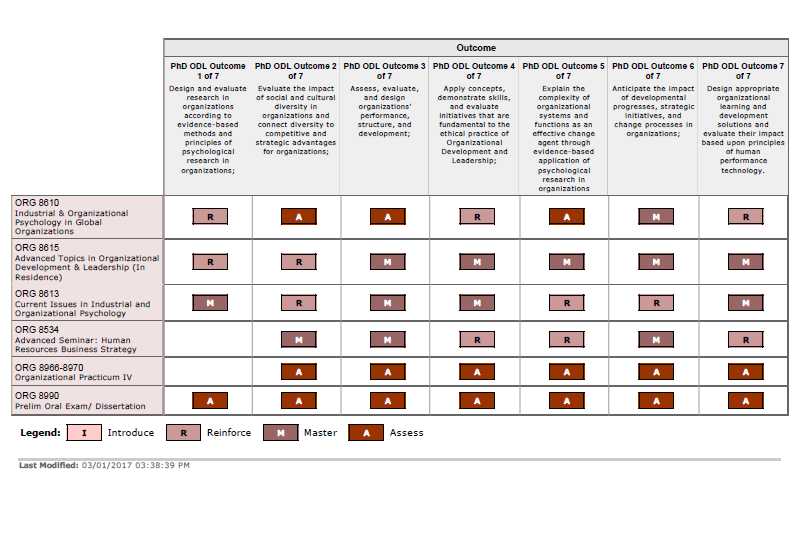 Program Learning Outcomes
Courses
PLOs aligned to Courses
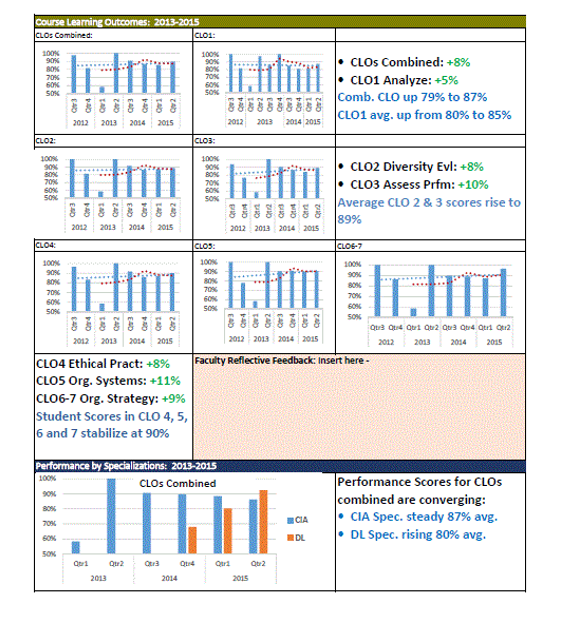 Course LOs by Course  by year trends
Performance trends by Competency
Course and Institutional Outcome sby Program by year - trends
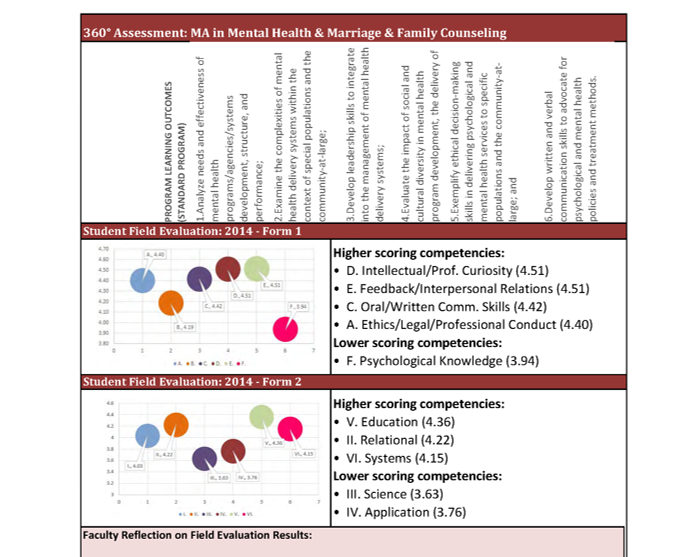 Coherent assessment results
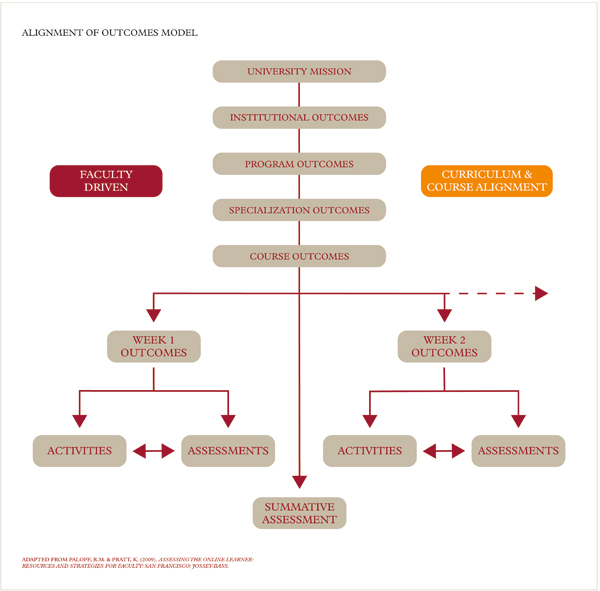 Alignment model
Critical elements working together
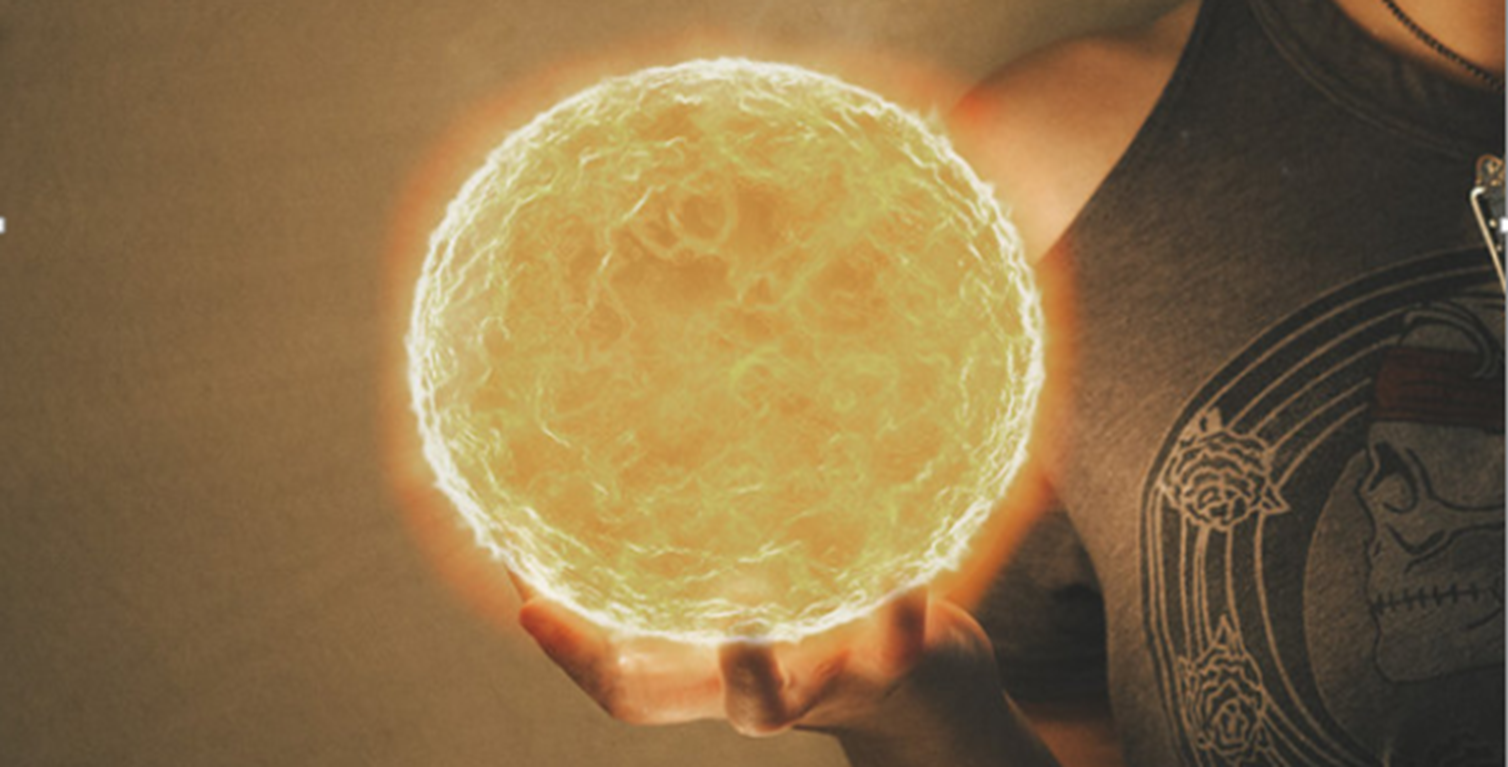 Thank you
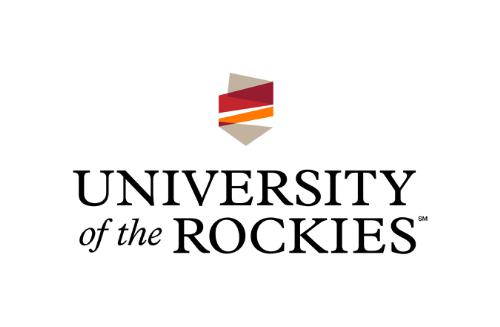